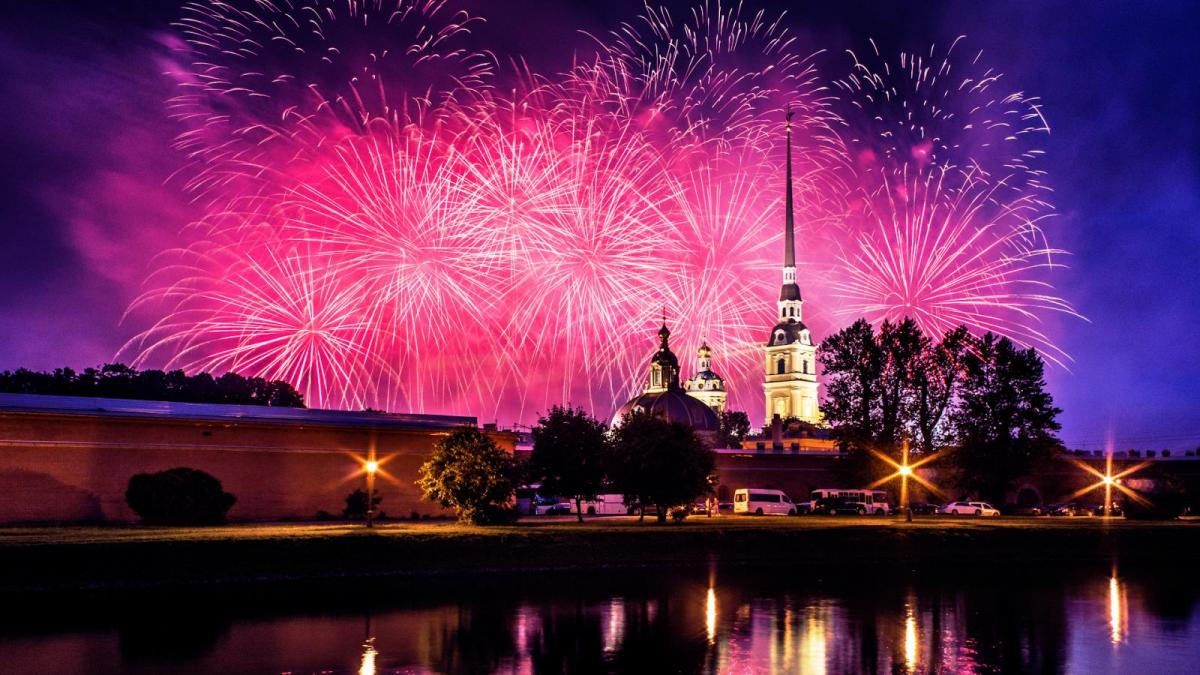 С ДНЕМ РОЖДЕНИЯ, 
САНКТ-ПЕТЕРБУРГ!
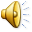 27 мая   Санкт-Петербург отмечает  День города
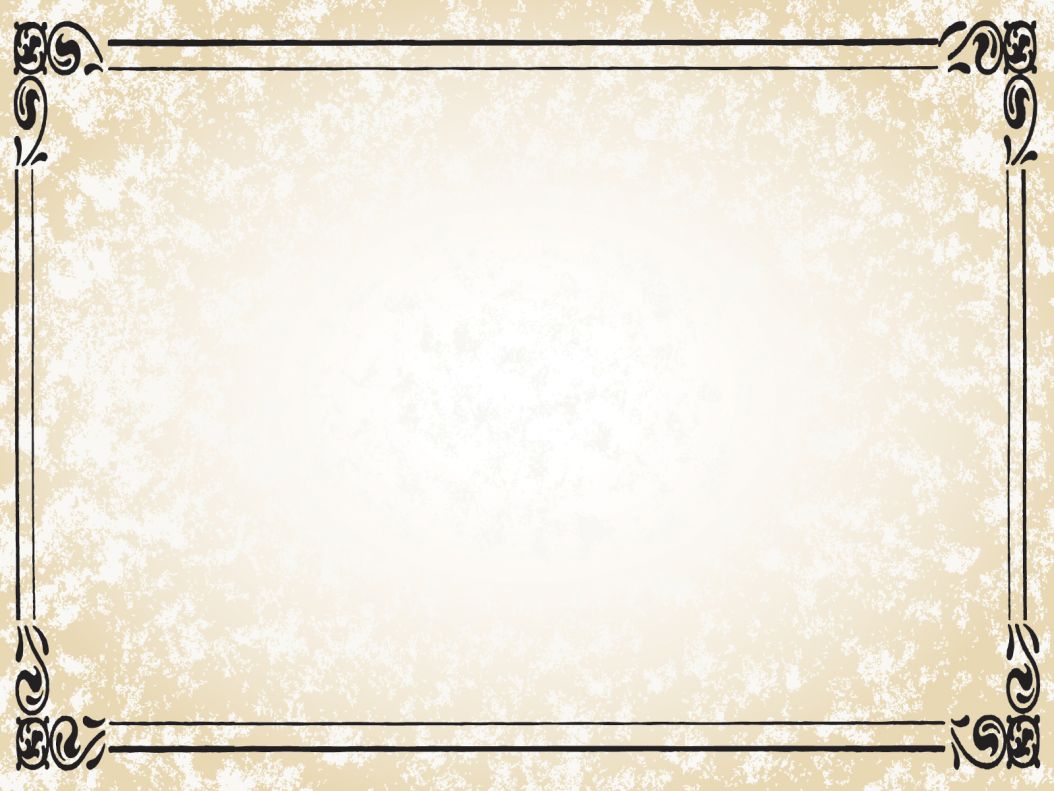 27 (16) мая 1703 года был основан Санкт-Петербург.
Основал город царь Пётр I.
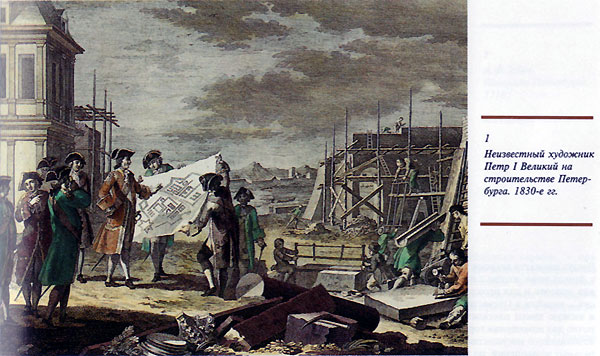 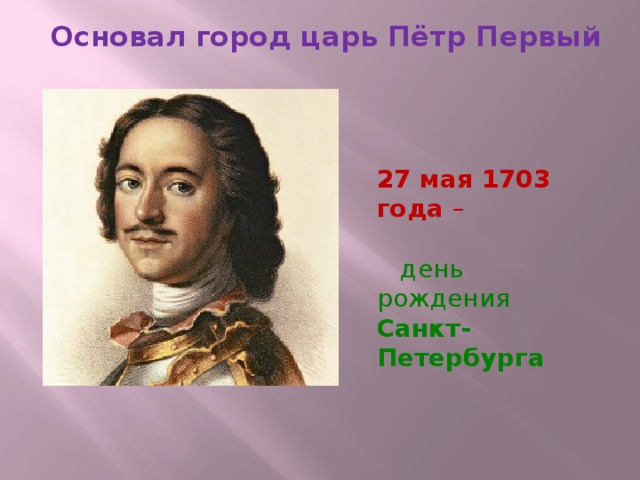 Пётр I
Строительство Петербурга
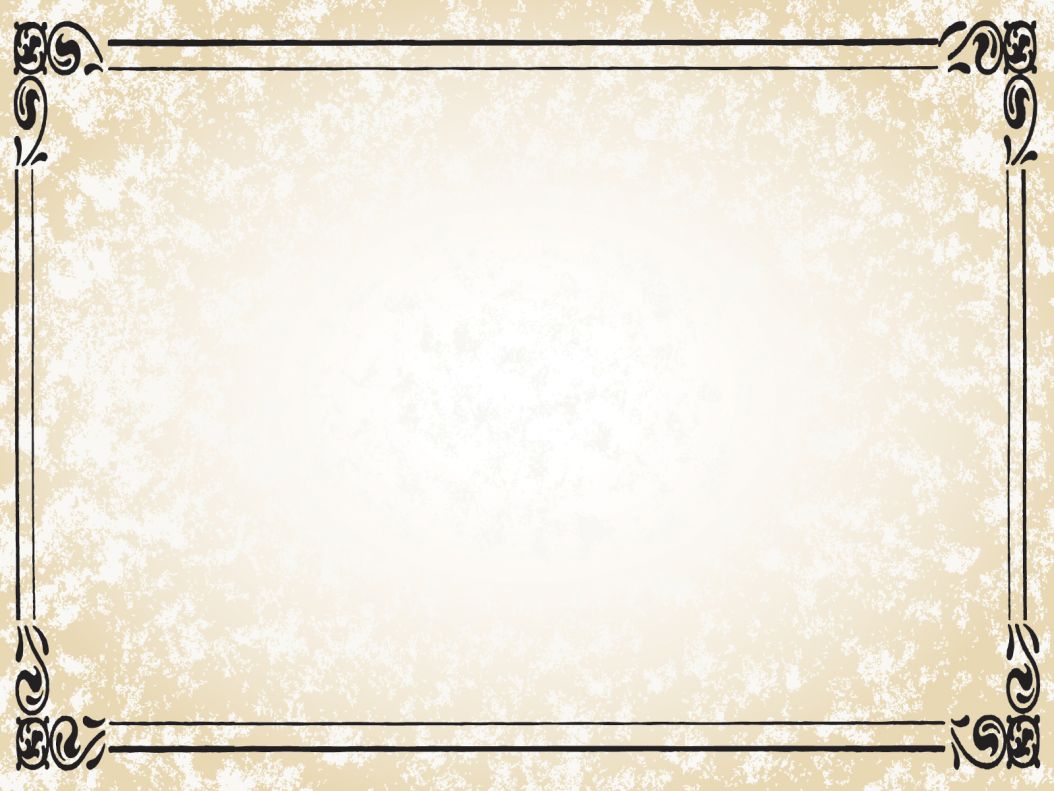 «Санкт» значит «святой», «бург» – «город». 
Царь назвал город в честь своего покровителя святого апостола Петра.
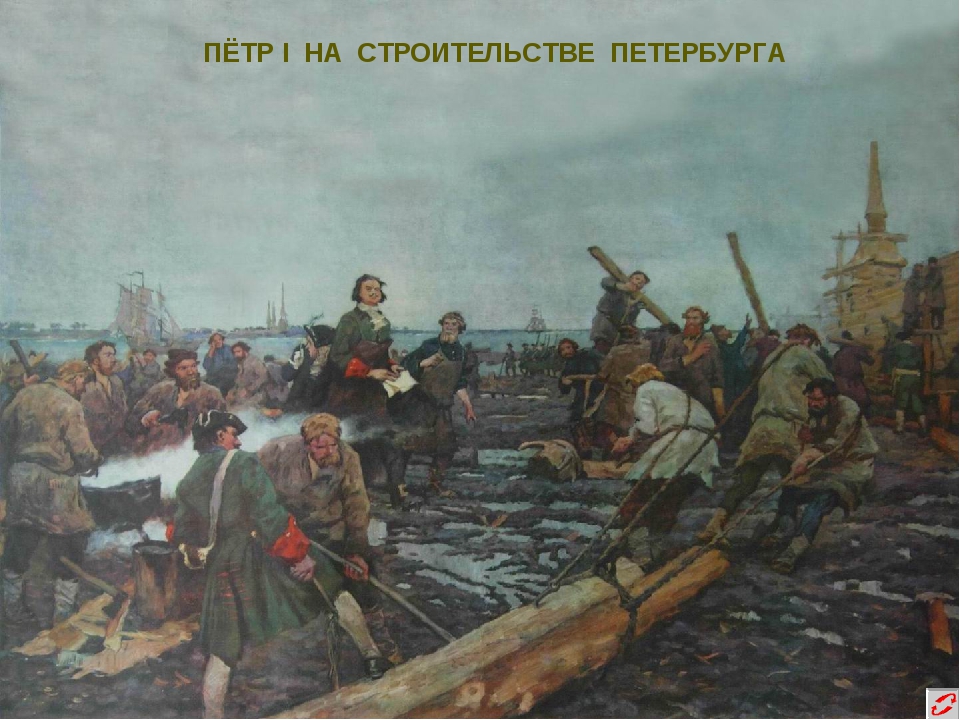 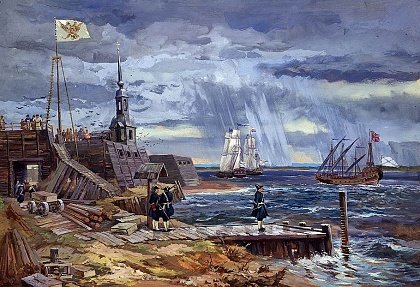 Вскоре город стал столицей России и оставался ею больше двухсот лет.
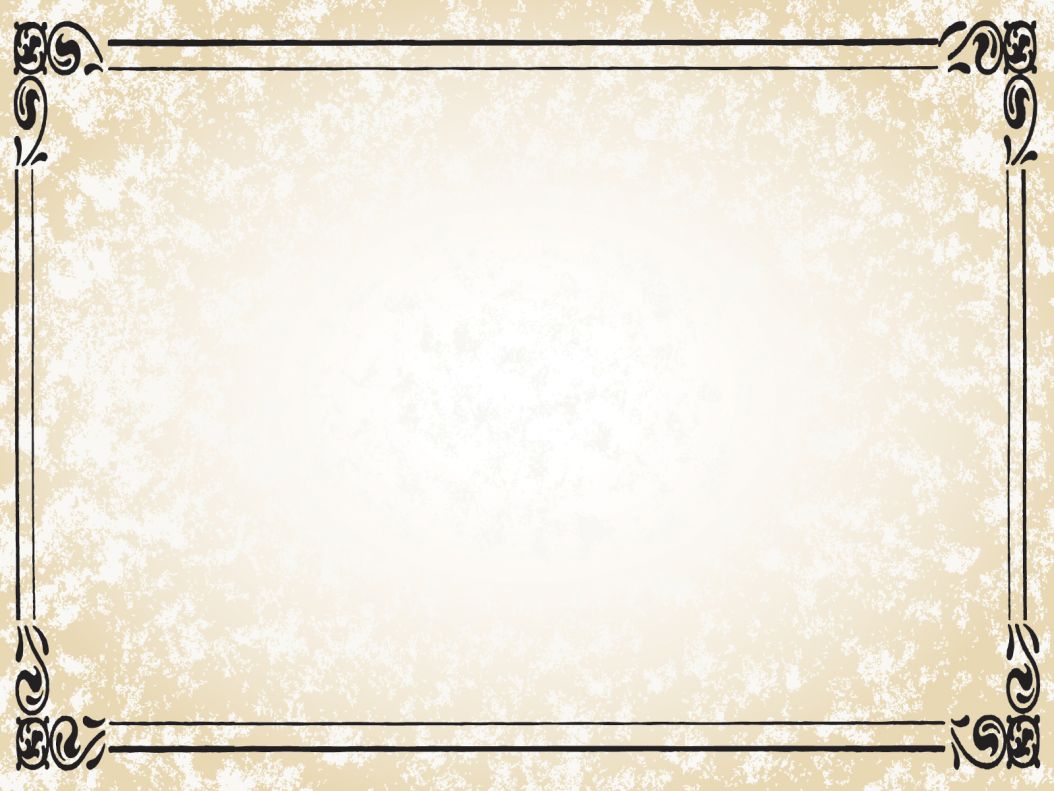 Петропавловская крепость (Заячий остров) – самая старинная постройка Петербурга. Её строительство считается днём основания города. Толщина стен крепости 20 метров.
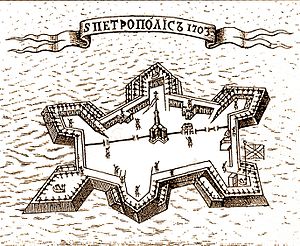 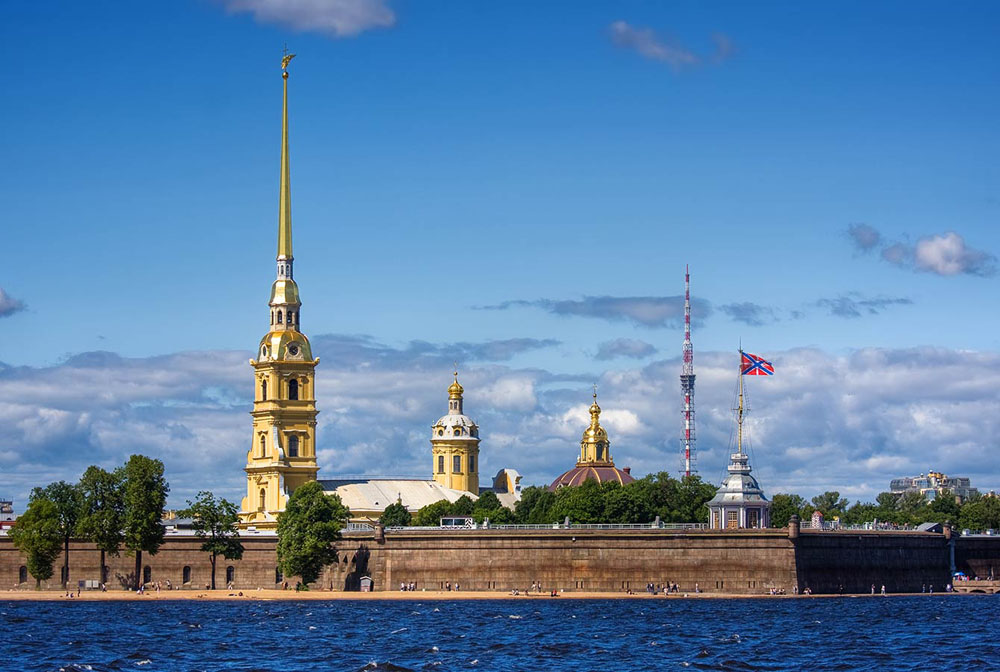 Одно из первых изображений Петропавловской крепости
Петропавловская  крепость
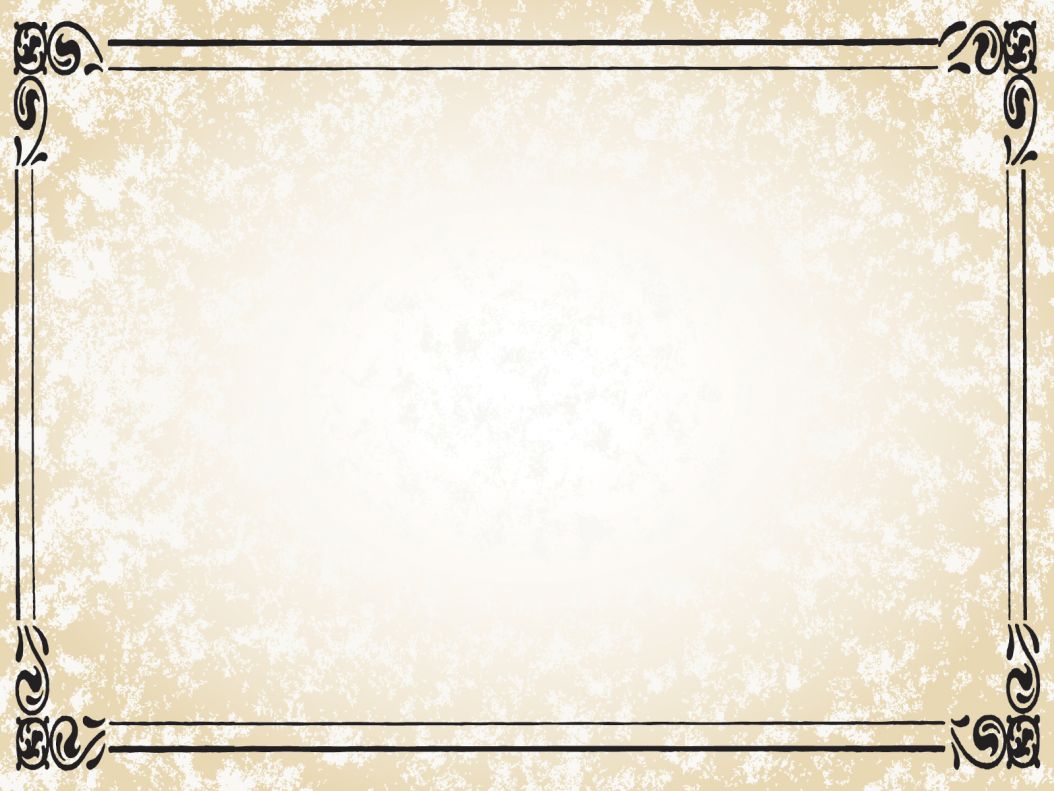 Петербург начал строиться как город крепость.
«На берегу пустынных волнСтоял он, дум великих полн,
И вдаль глядел…
И думал он:
Отсель грозить мы будем шведу,
Здесь будет город заложен 
Назло надменному соседу.  
Природой здесь нам суждено 
В Европу прорубить окно…»
А.С.Пушкин.«Медный            всадник».
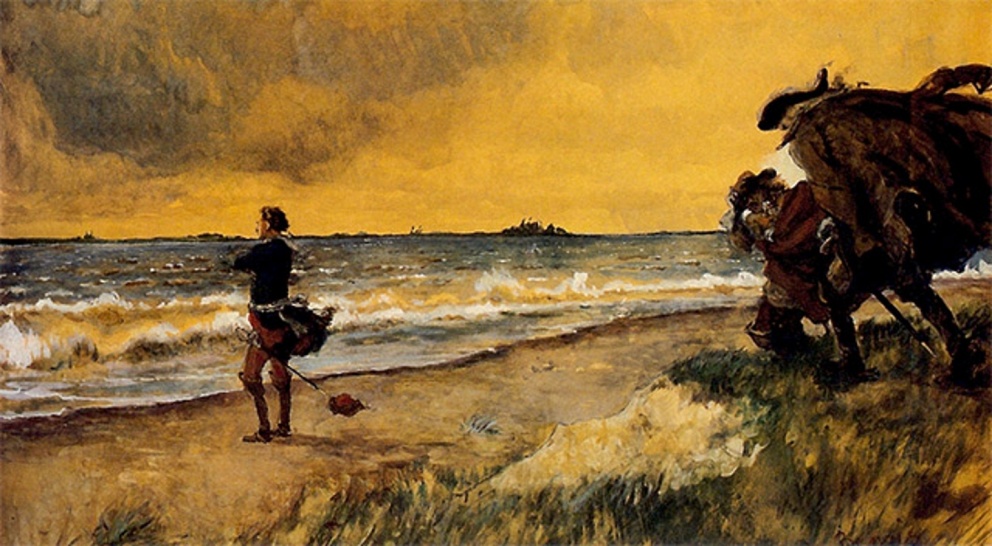 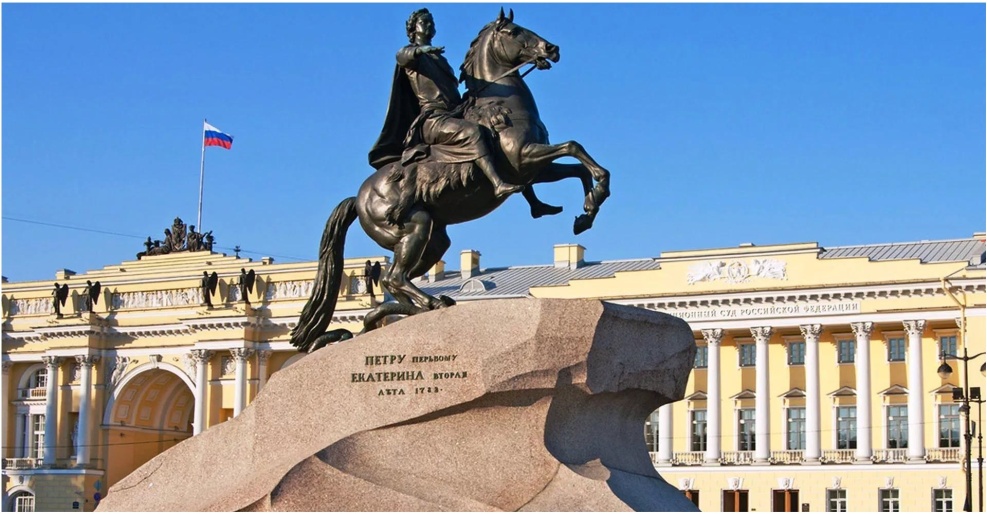 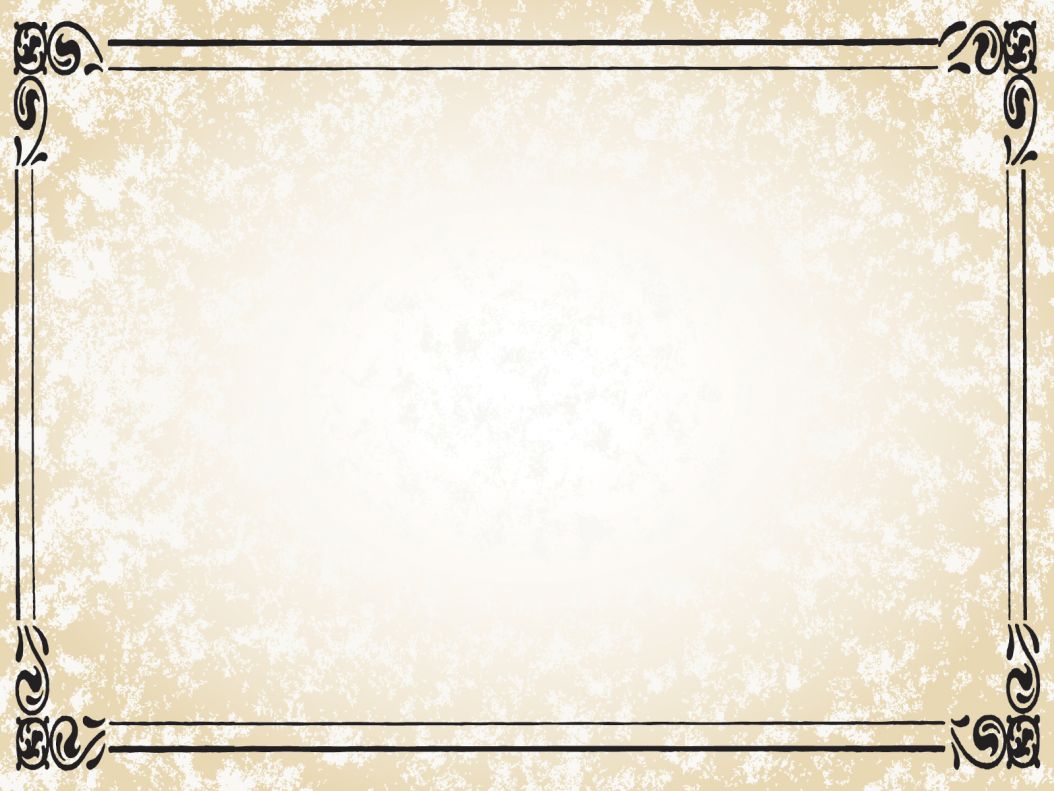 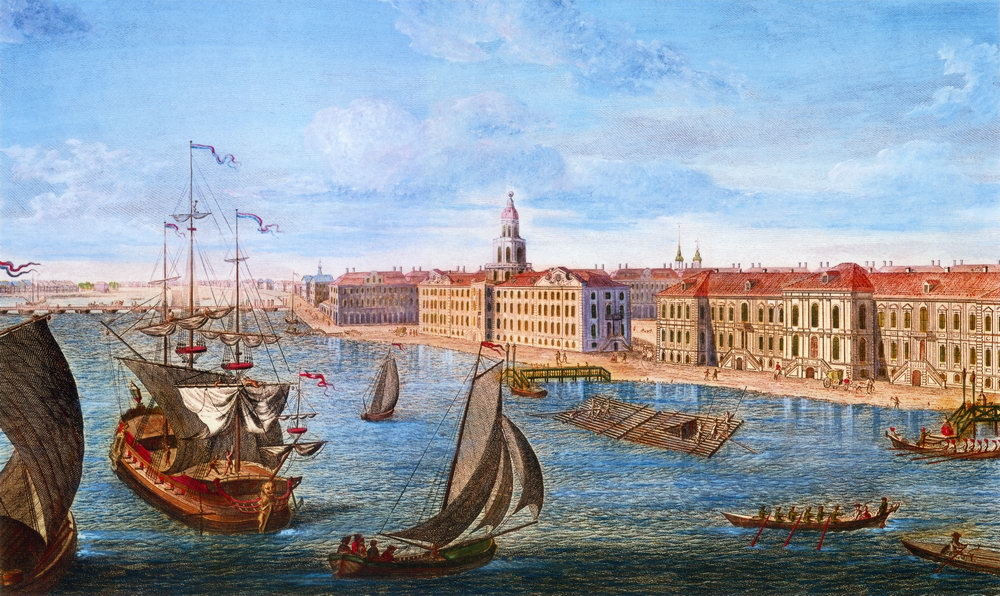 Задуманный Петром I как город-крепость и город-праздник, Санкт-Петербург вскоре стал одной из красивейших столиц Европы.
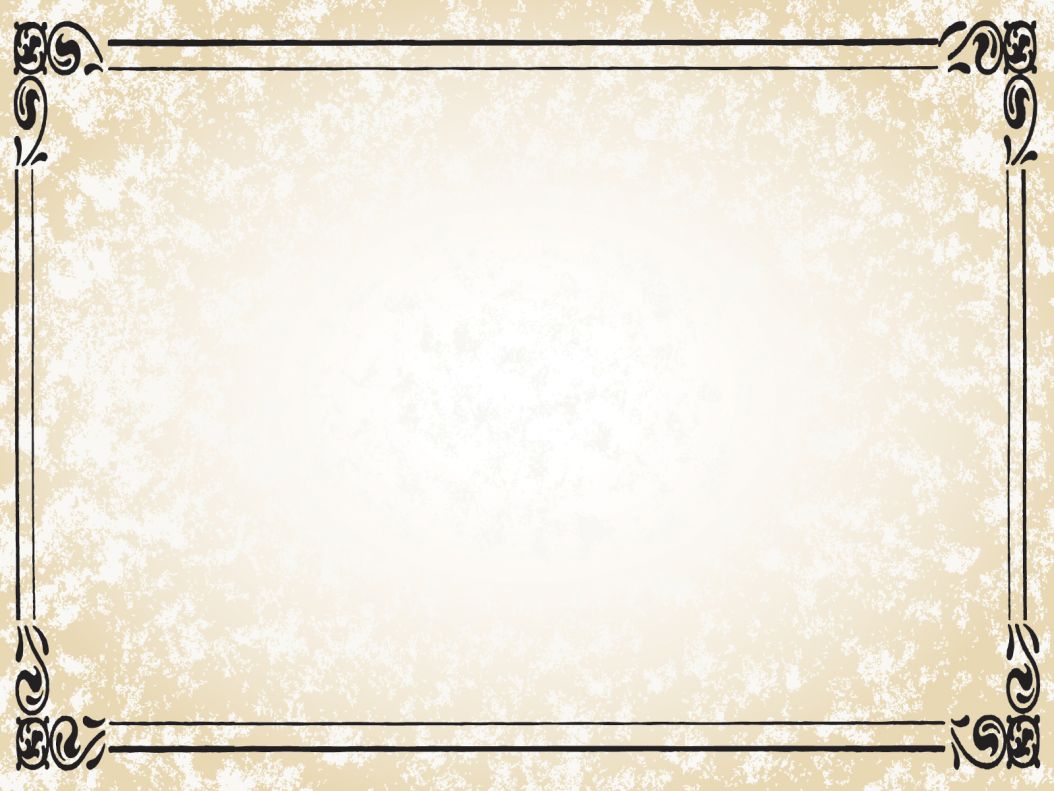 «Люблю тебя, Петра творенье,
Люблю твой строгий, стройный вид,
Невы державное теченье,
Береговой ее гранит…»
                     А.С.Пушкин. «Медный всадник».
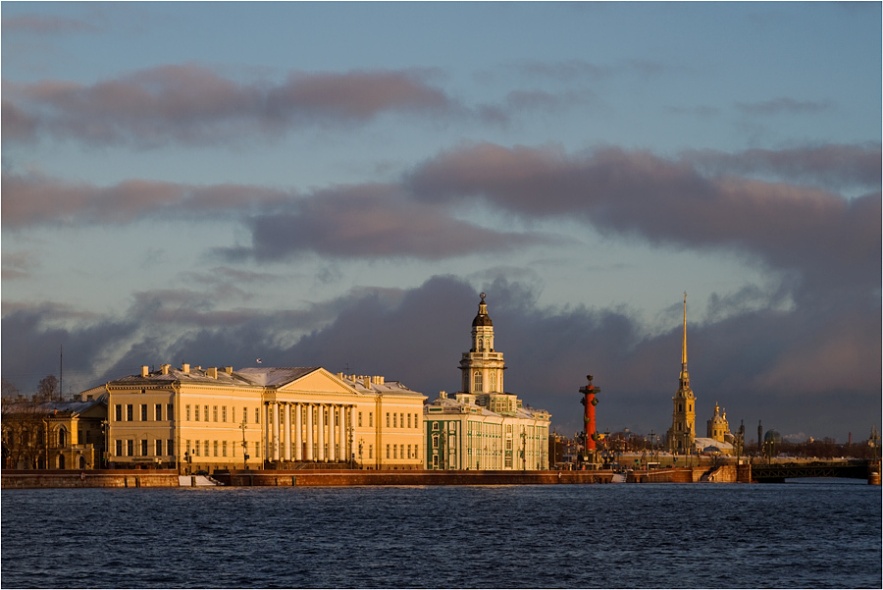 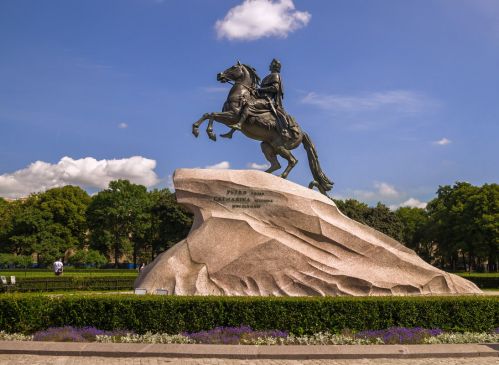 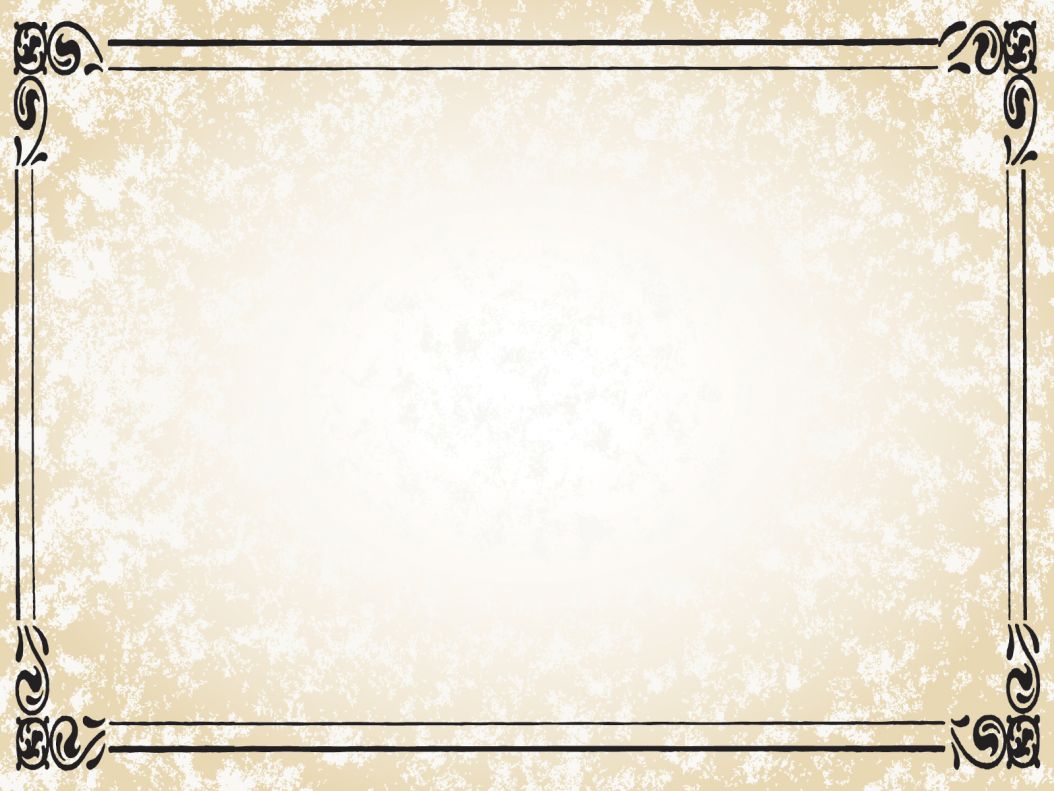 Первым домом Петербурга стал домик Петра, построенный солдатами Семеновского полка всего за 3 дня из сосновых бревен, который сохранился до наших дней.
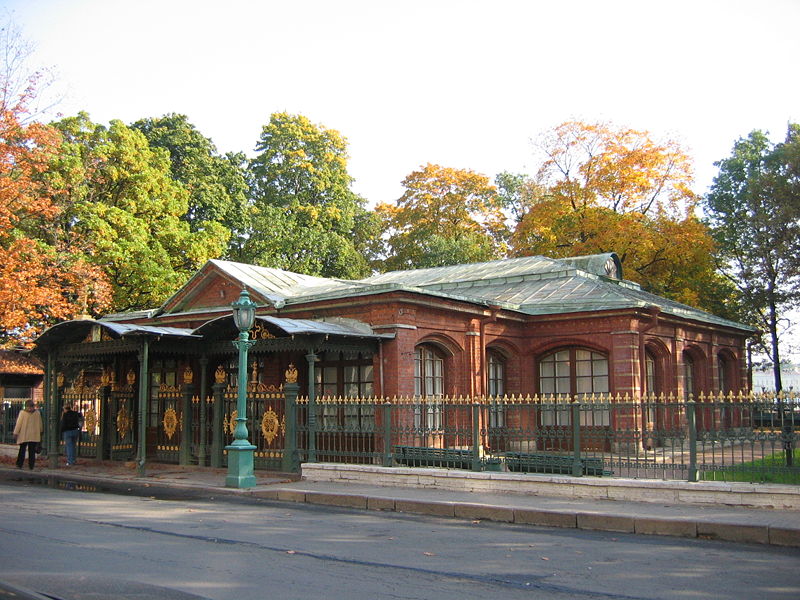 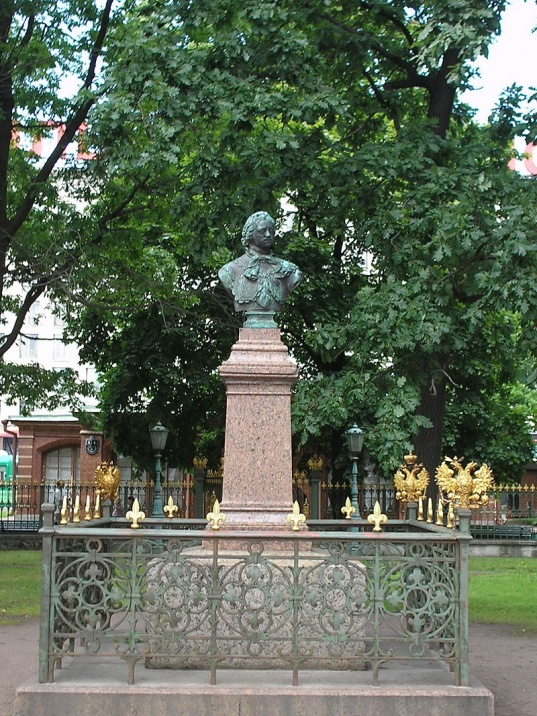 Бронзовый бюст Петра I
Домик Петра I
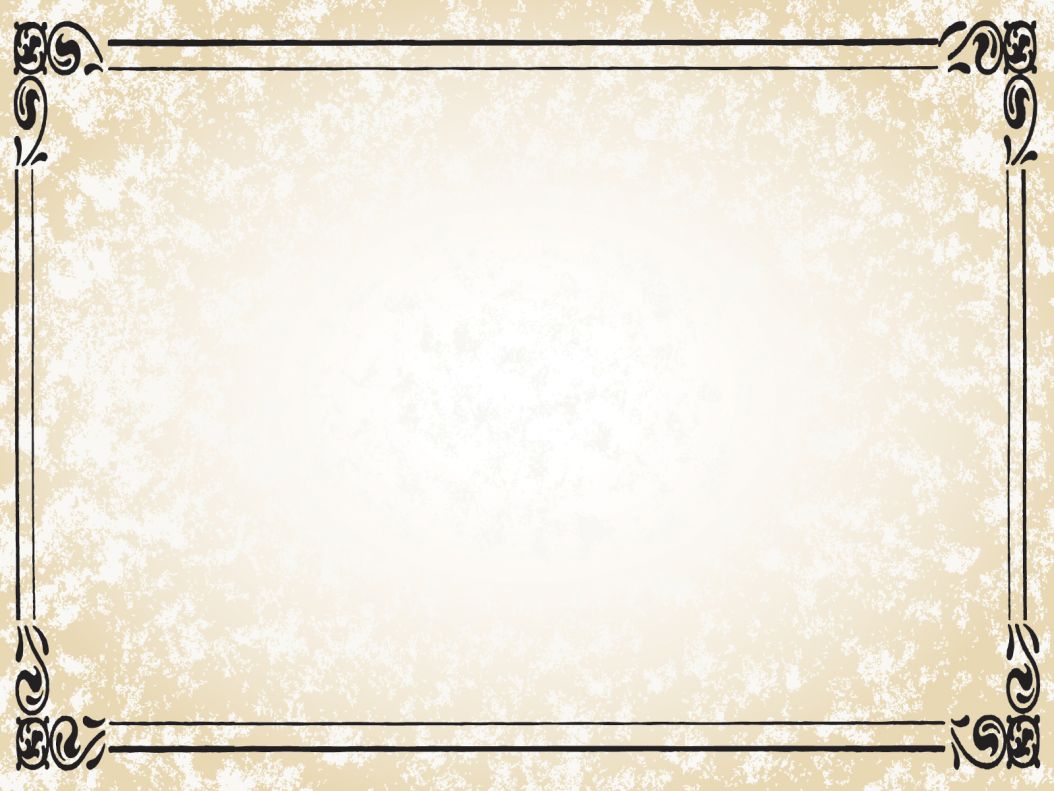 В 2020 году городу исполнится 317 лет. 
За свою историю Санкт-Петербург несколько раз менял свое название.
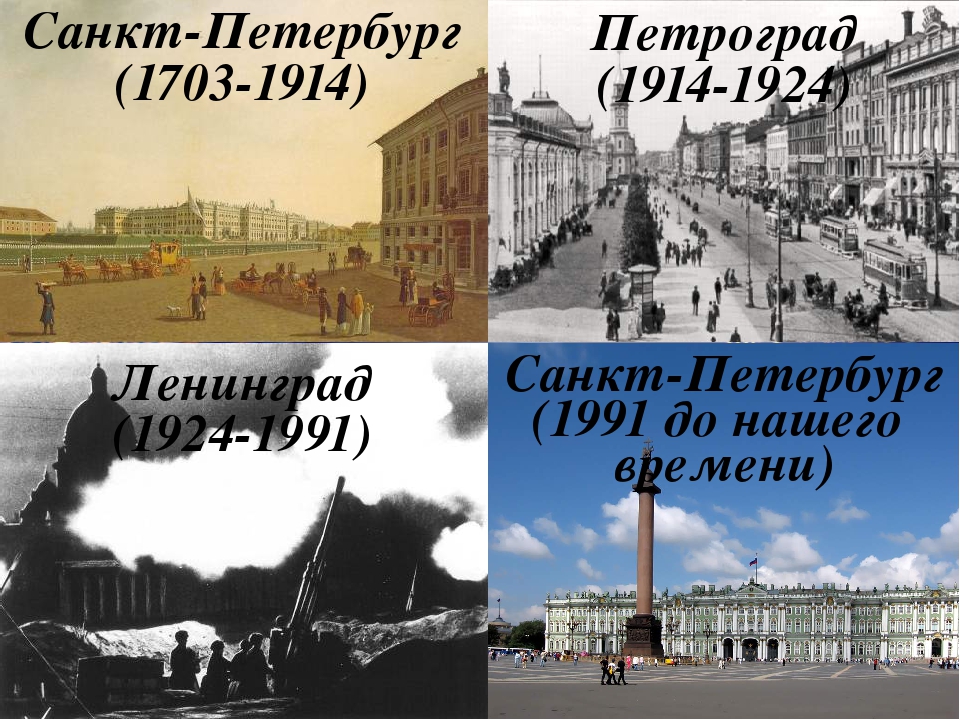 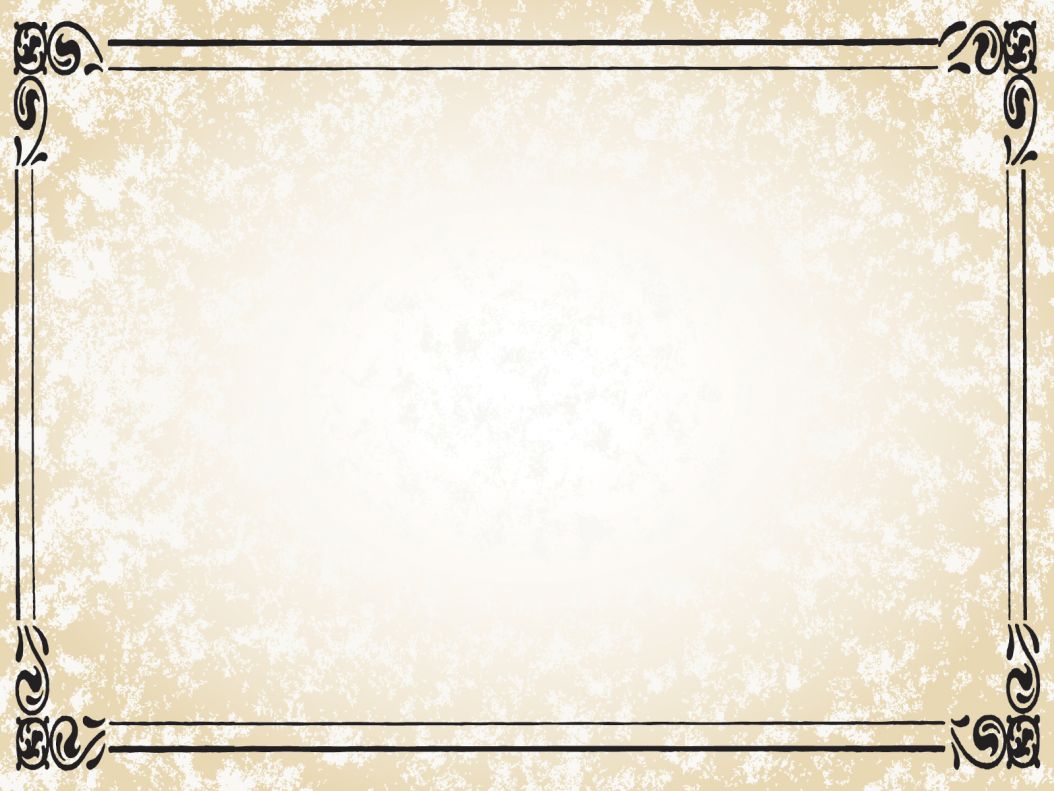 Санкт-Петербург – один из красивейших мегаполисов мира, посмотреть на который приезжают путешественники из разных уголков планеты.
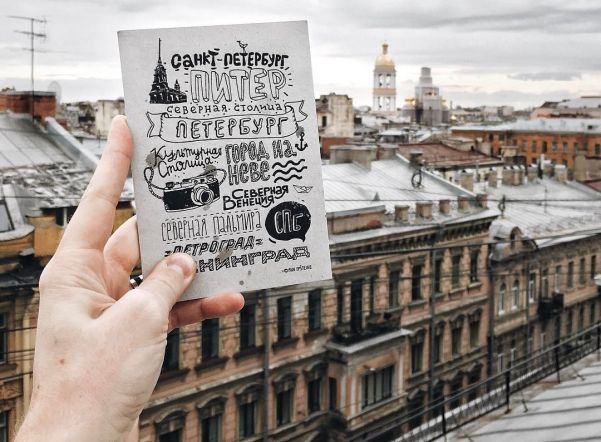 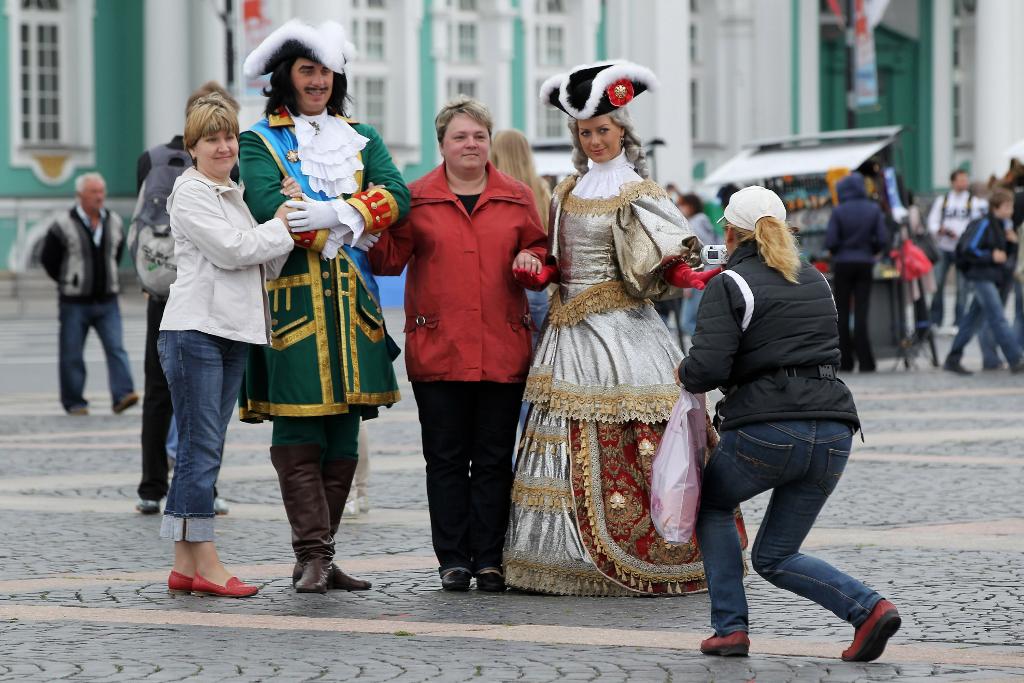 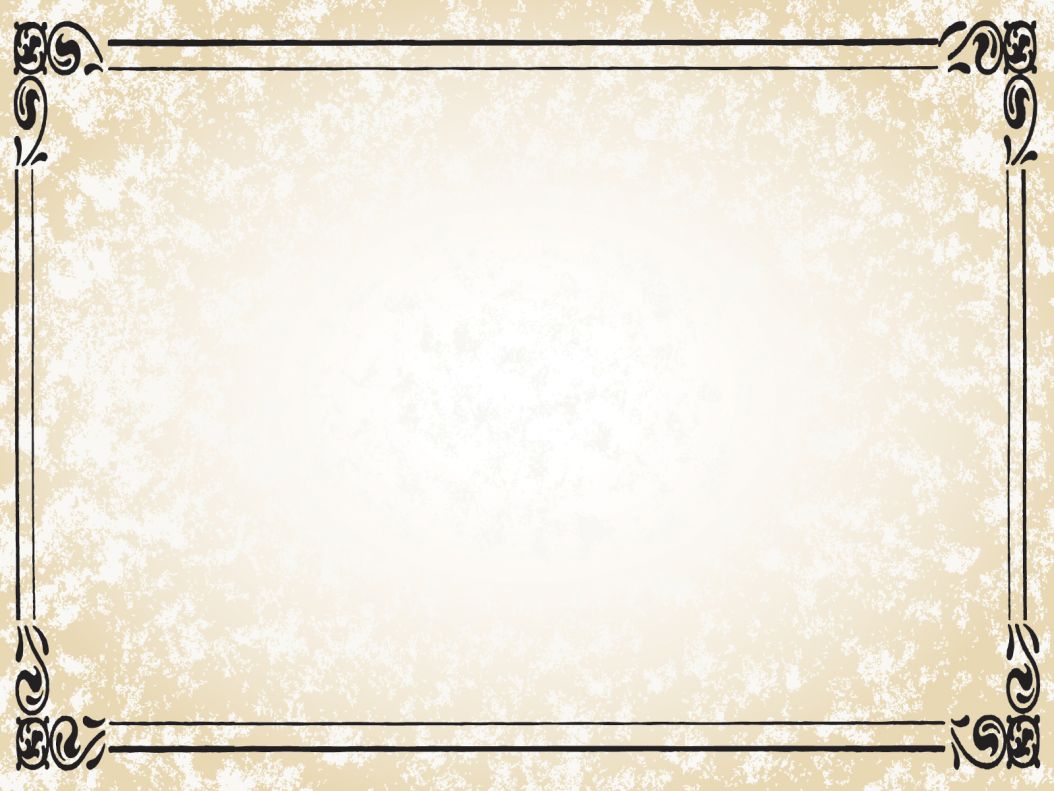 В Санкт-Петербурге проживает   более 5  миллионов горожан (второй в России по численности населения после Москвы).
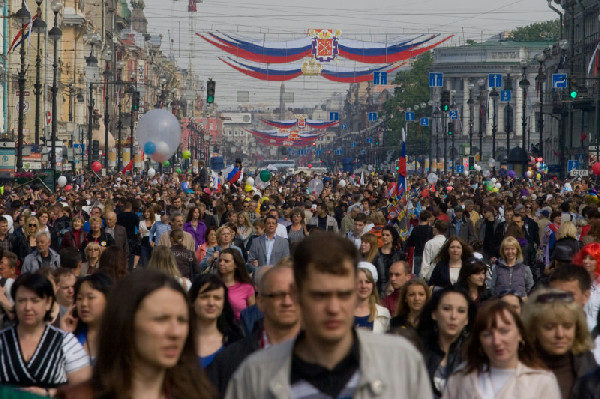 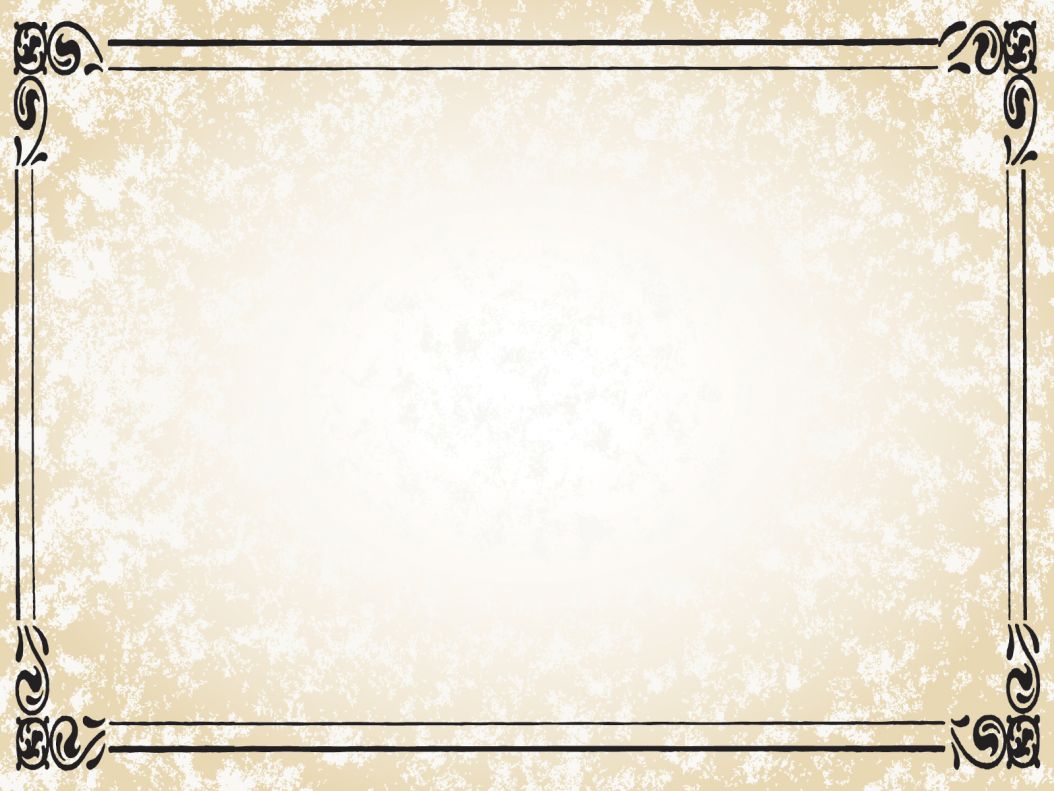 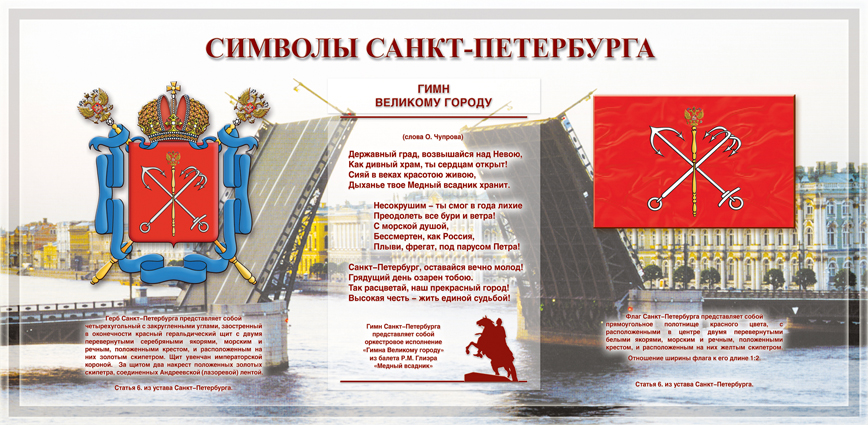 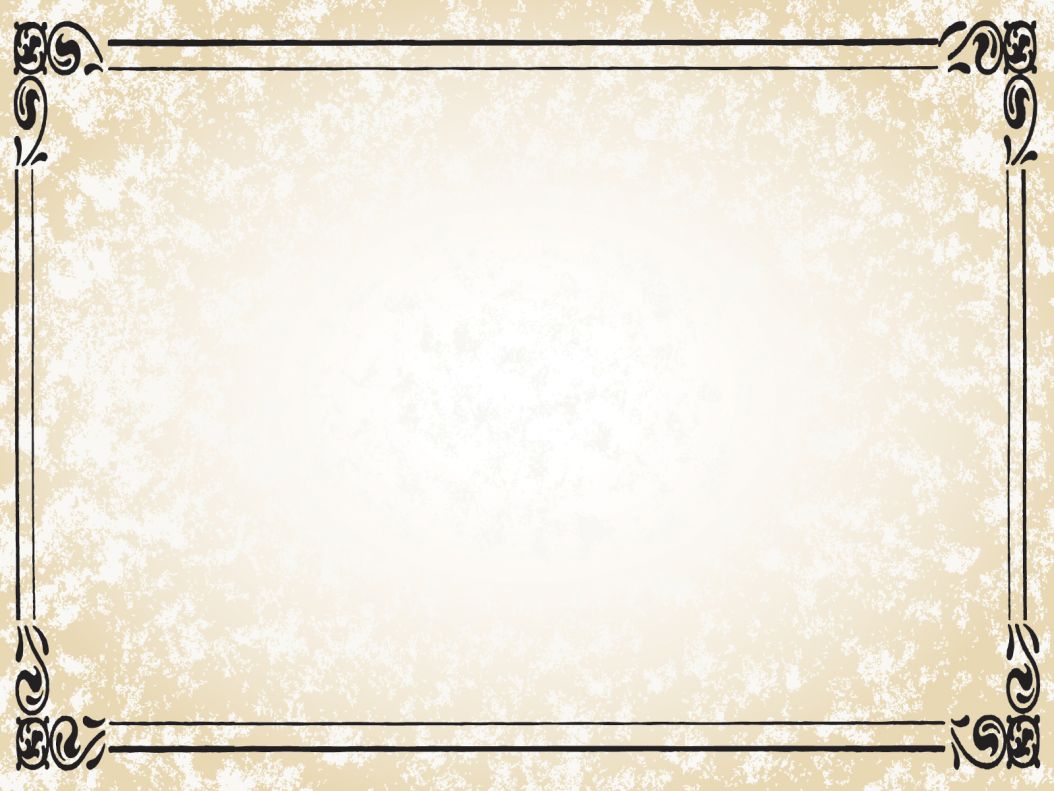 Исторические символы Санкт-Петербурга
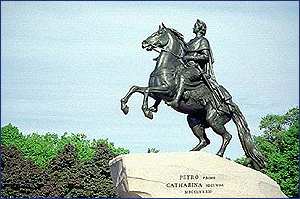 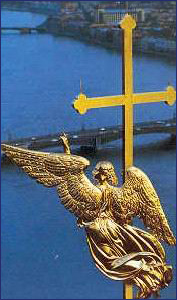 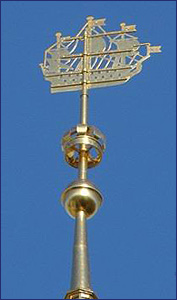 Медный всадник
Ангел на шпиле Петропавловского собора Петропавловской крепости
Кораблик на шпиле Адмиралтейства
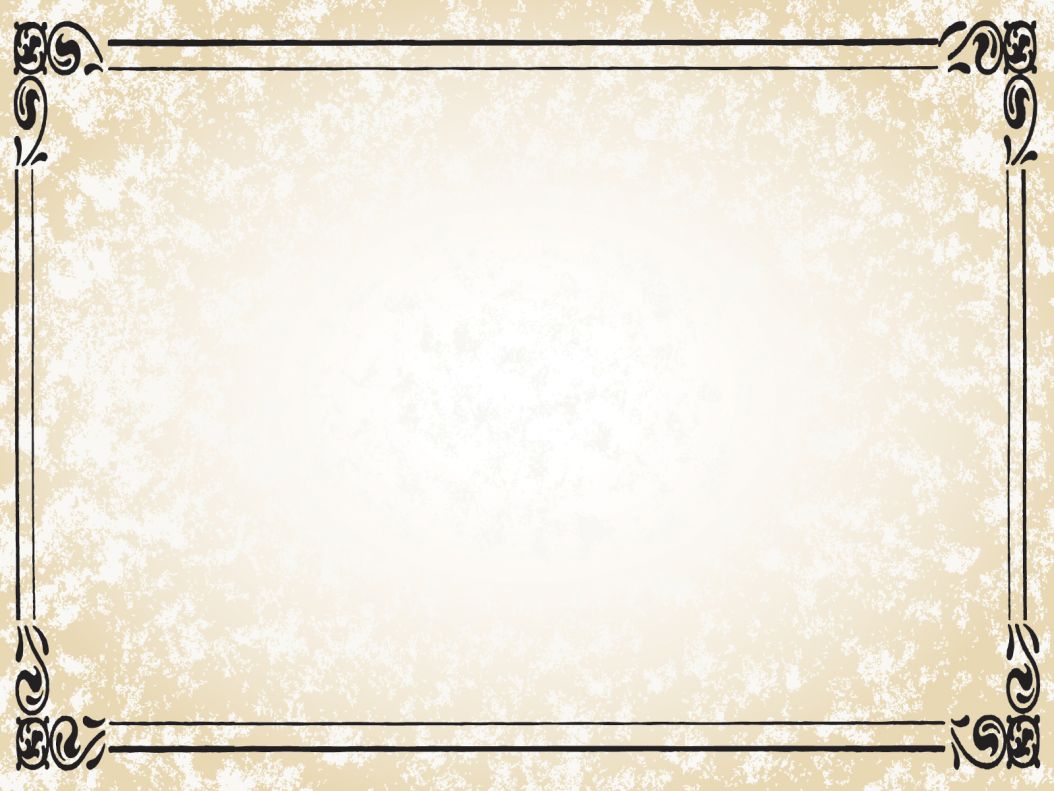 У Санкт-Петербурга много лестных имён.  Северная столица, город трех революций, Культурная столица, Северная Пальмира, город на Неве, Северная Венеция, город белых ночей – вот далеко неполный перечень неофициальных наименований Санкт-Петербурга.
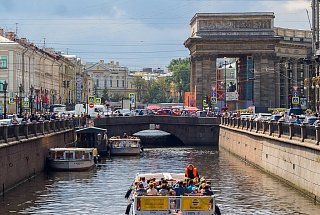 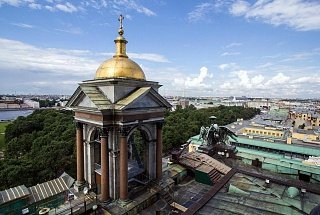 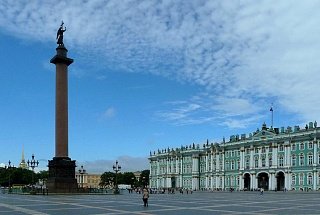 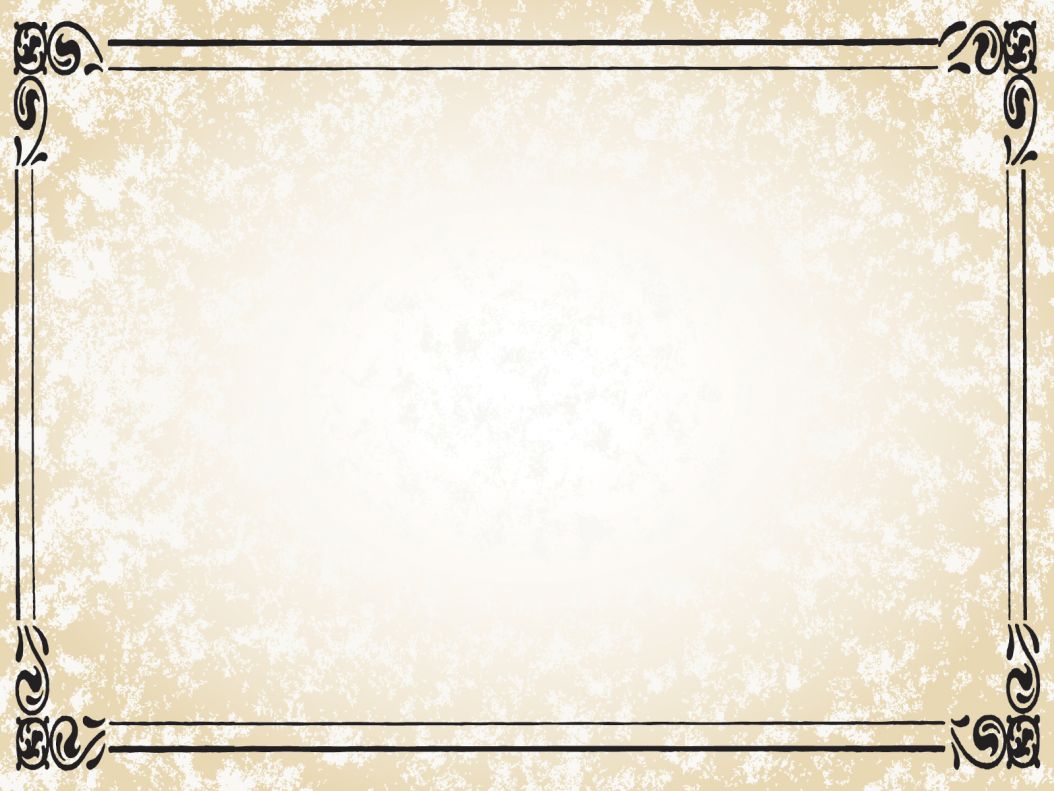 Петербург – город-порт. Он сделал Россию морской державой. Адмиралтейство хранит историю побед российского флота.
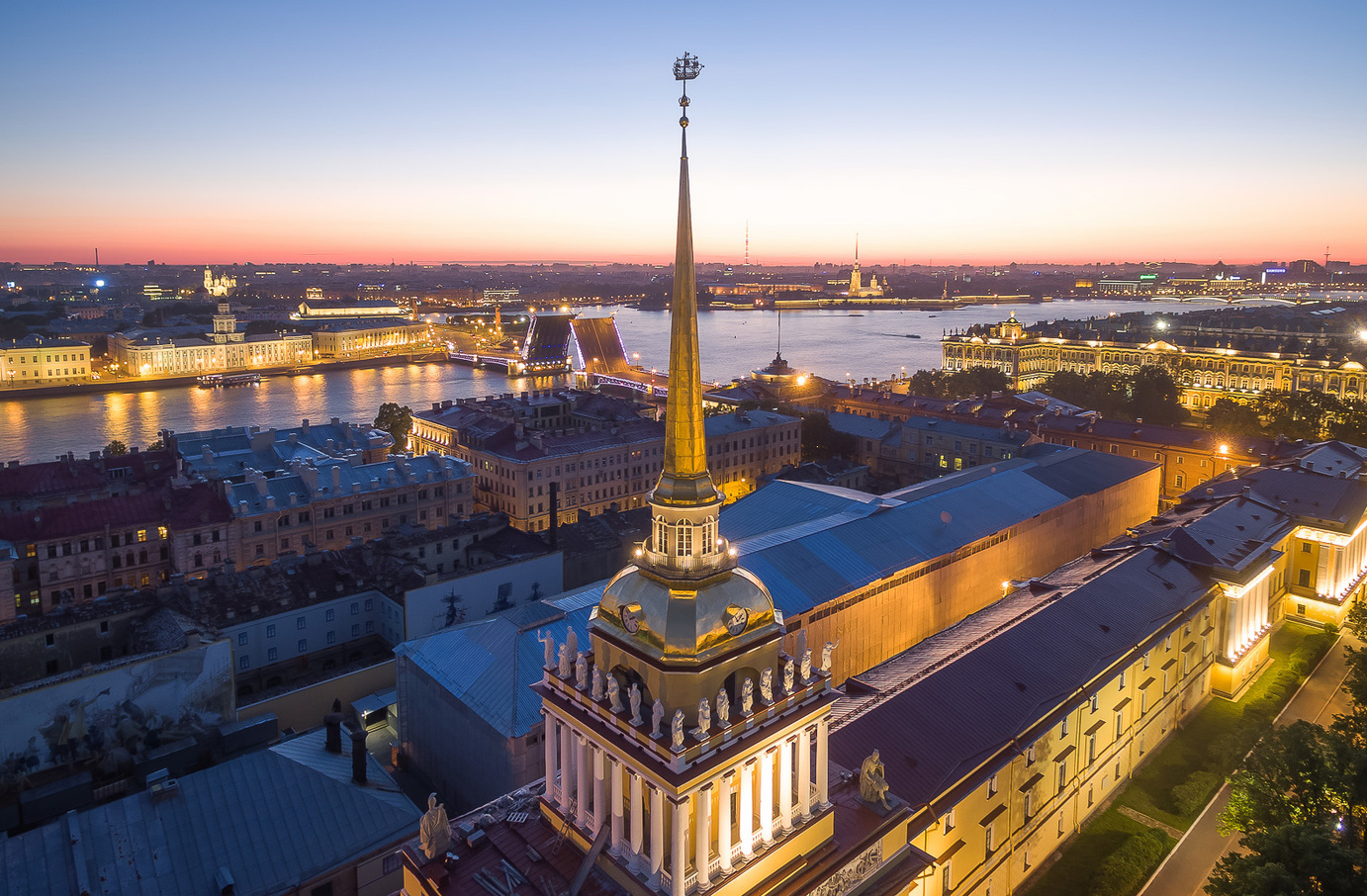 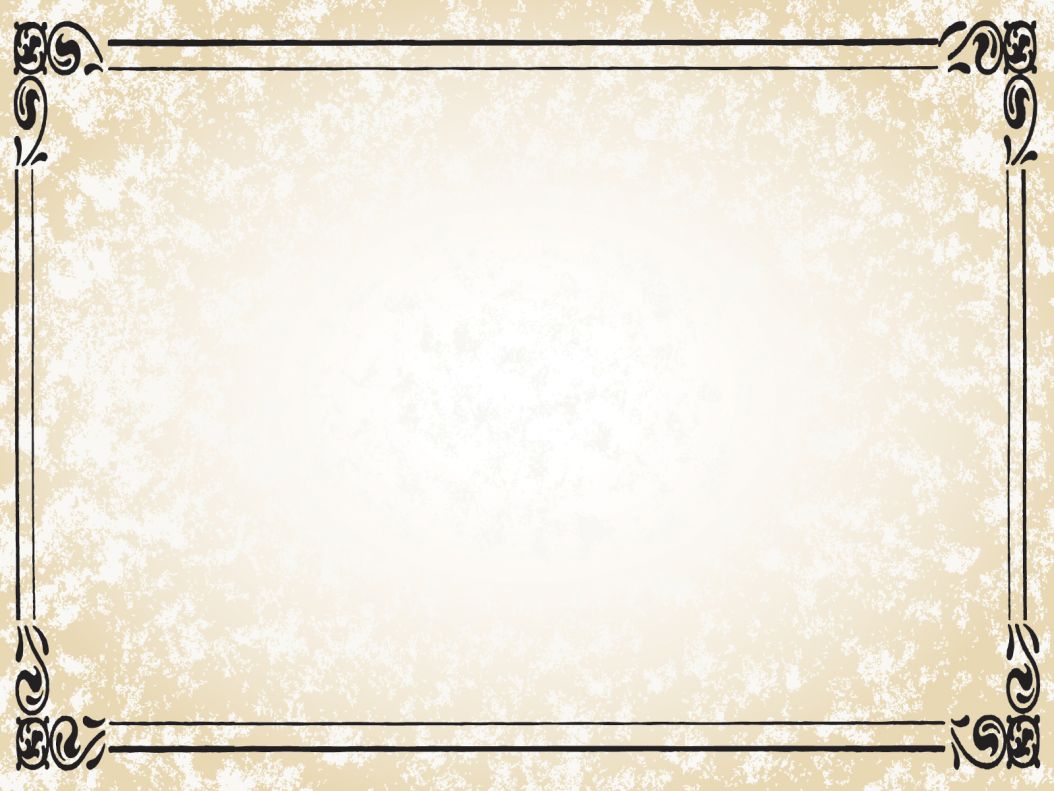 На Малой Невке, у здания Нахимовского училища стоит великий  крейсер Аврора  – символ революции.  Возраст крейсера – более ста лет. Он был спущен на воду в 1897 году, и участвовал в русско-японской войне.
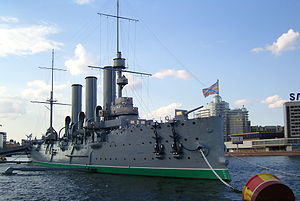 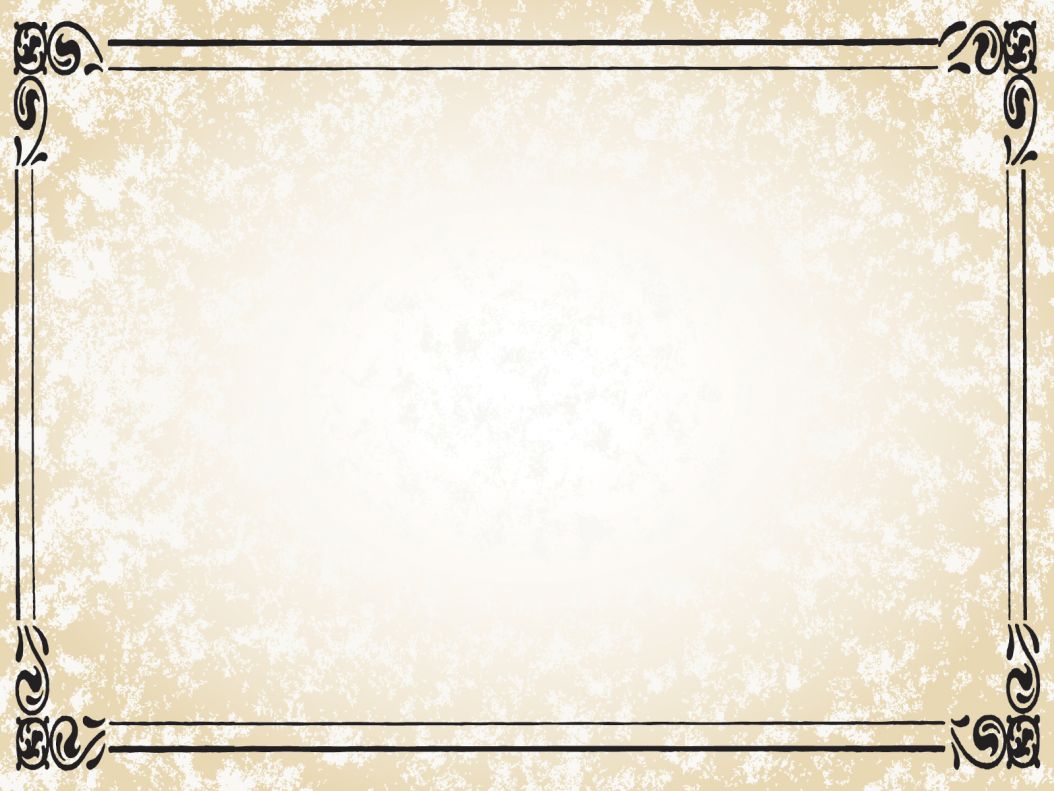 Дворцовая площадь и Эрмитаж известны 
на весь мир.
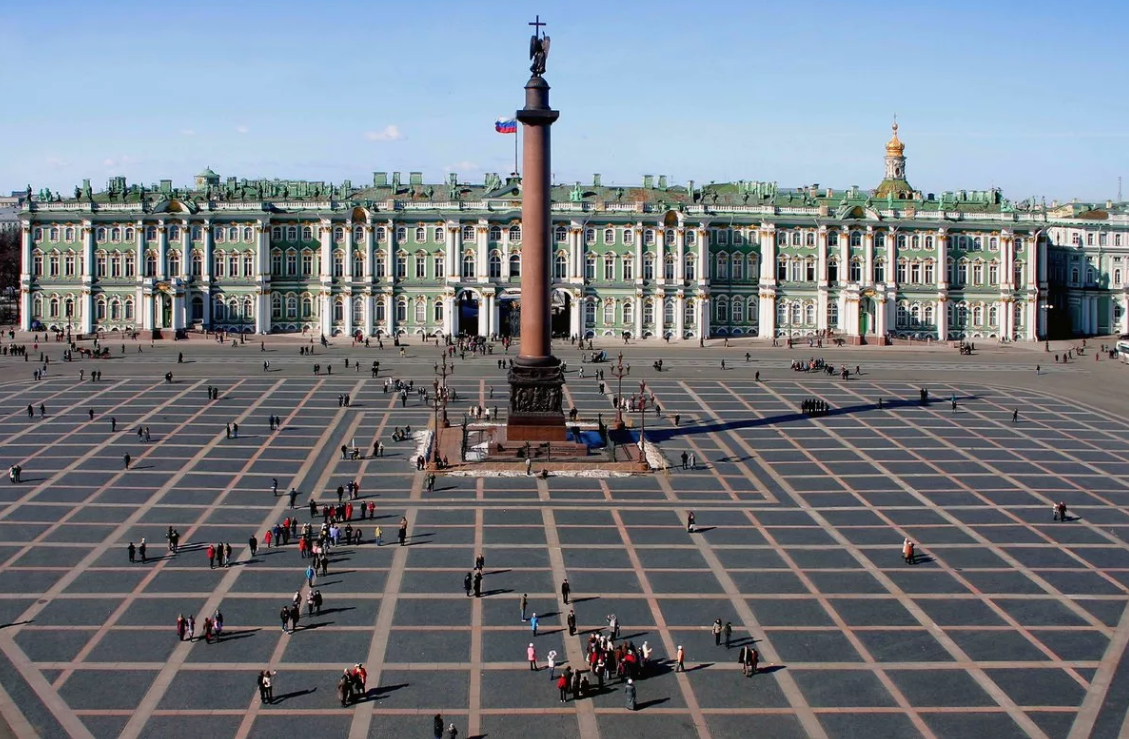 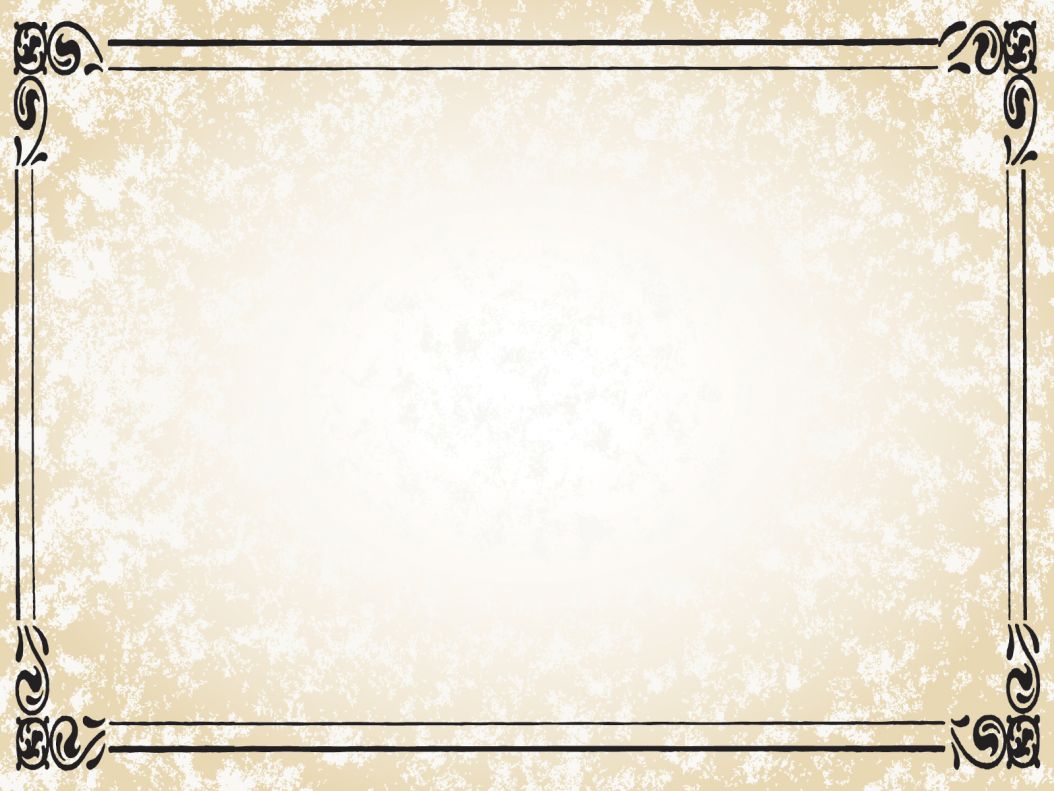 Санкт-Петербург сегодня
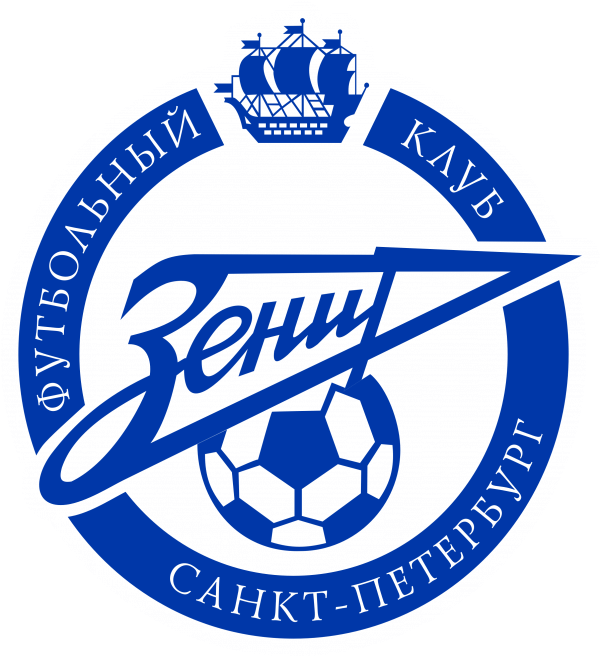 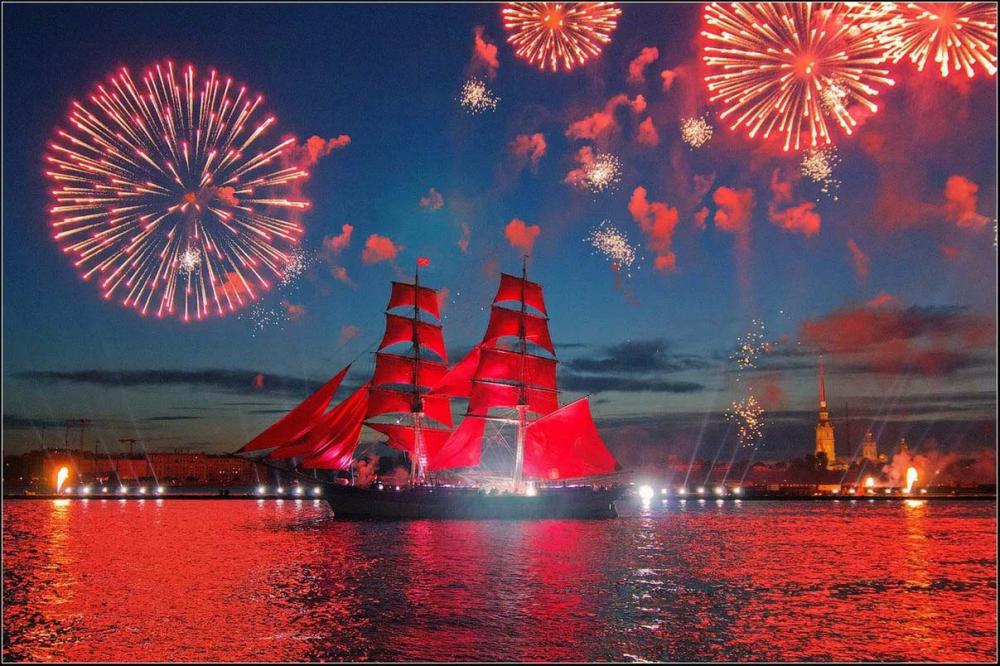 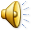 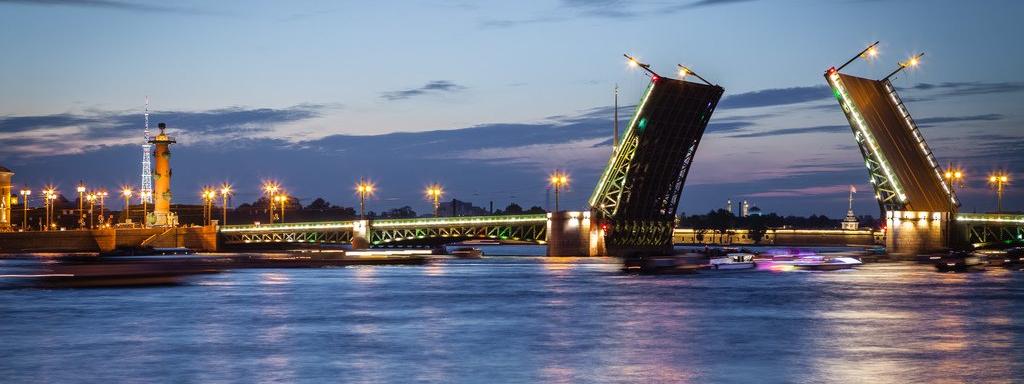 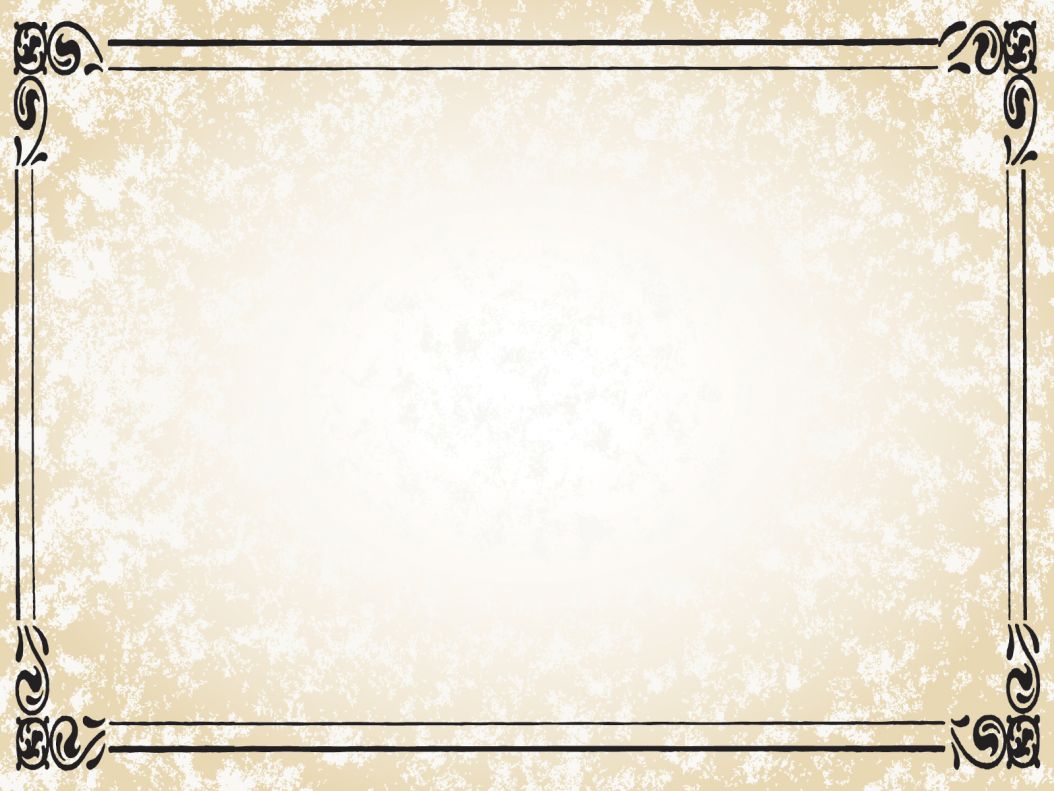 Белые ночи – уникальное природное явление, символ Петербурга. С середины июня по начало июля солнце практически не заходит на ночь, длятся сумерки. В городе в это время проходят различные фестивали.
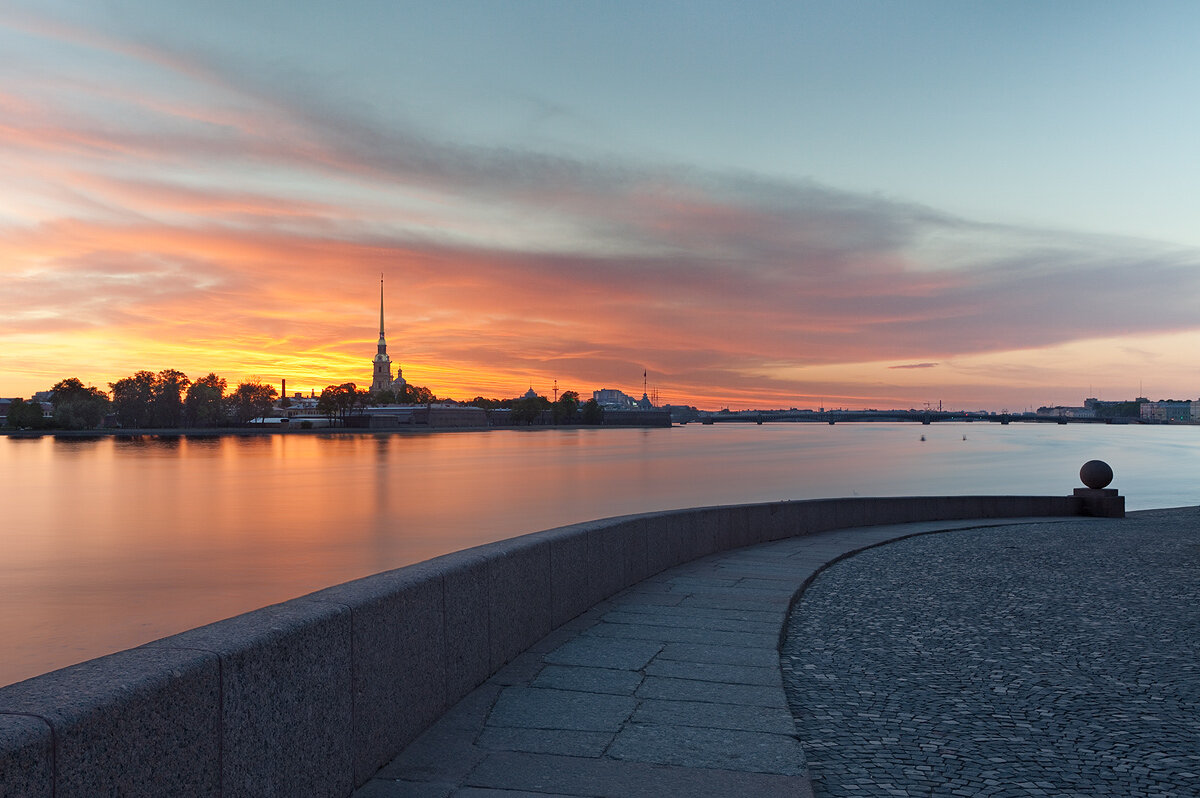 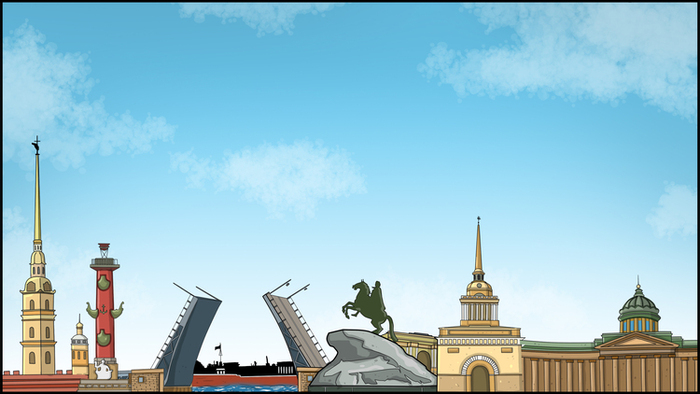 Красуйся, град Петров, и стой 
Неколебимо, как Россия!
                    А.С.Пушкин. «Медный всадник».
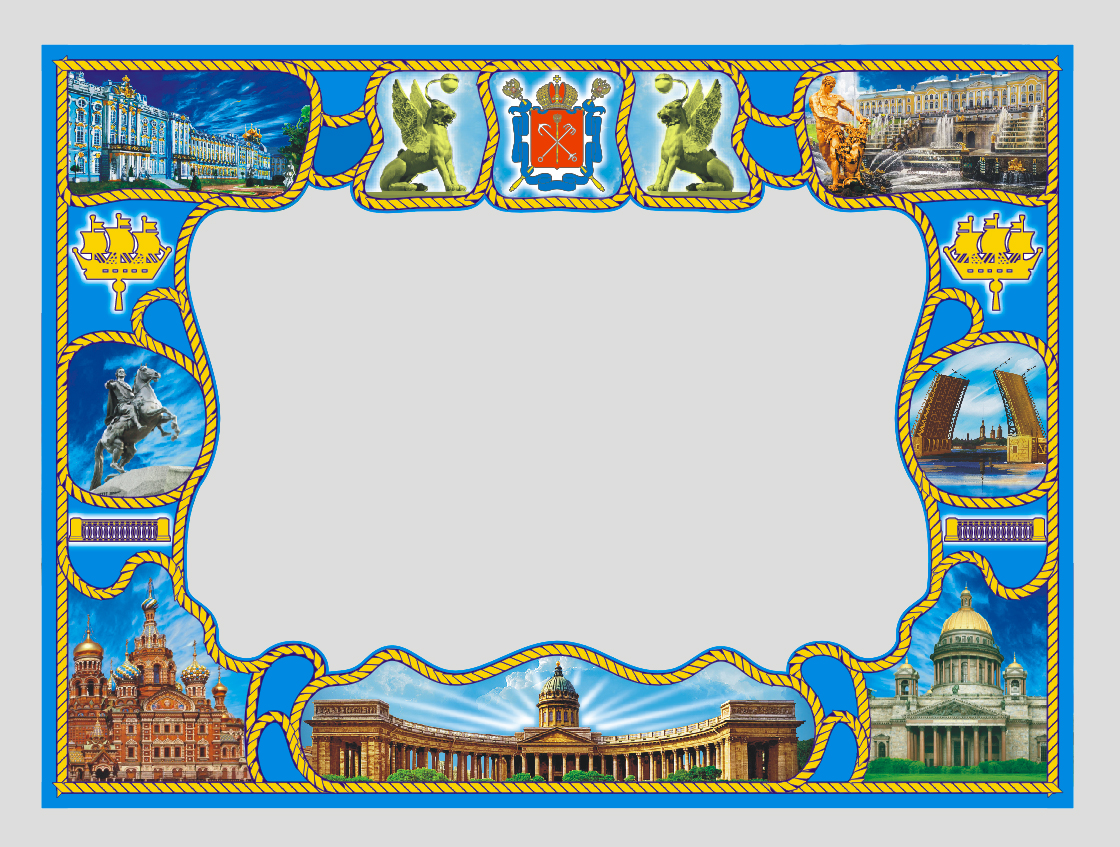 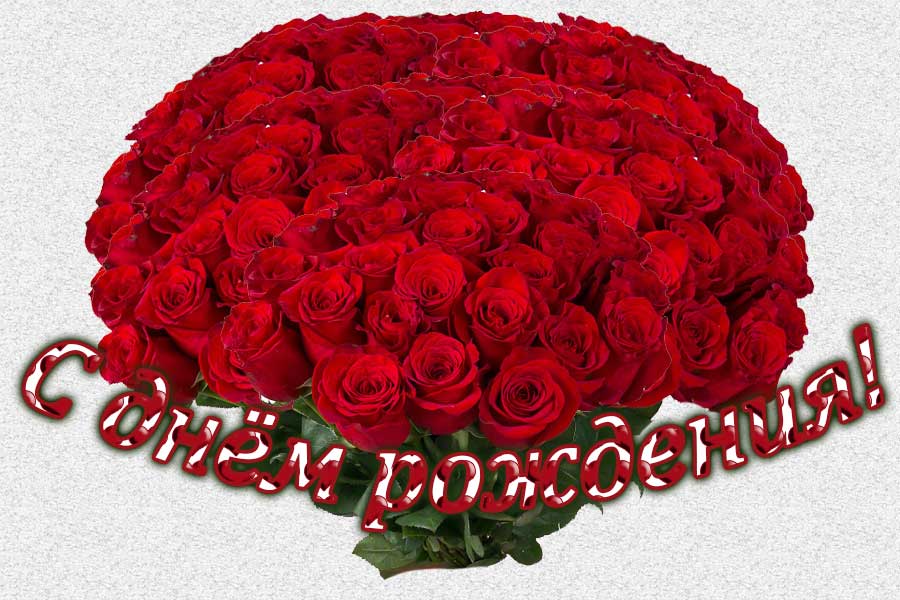 Презентацию подготовила библиотекарь Жихарева НИ.